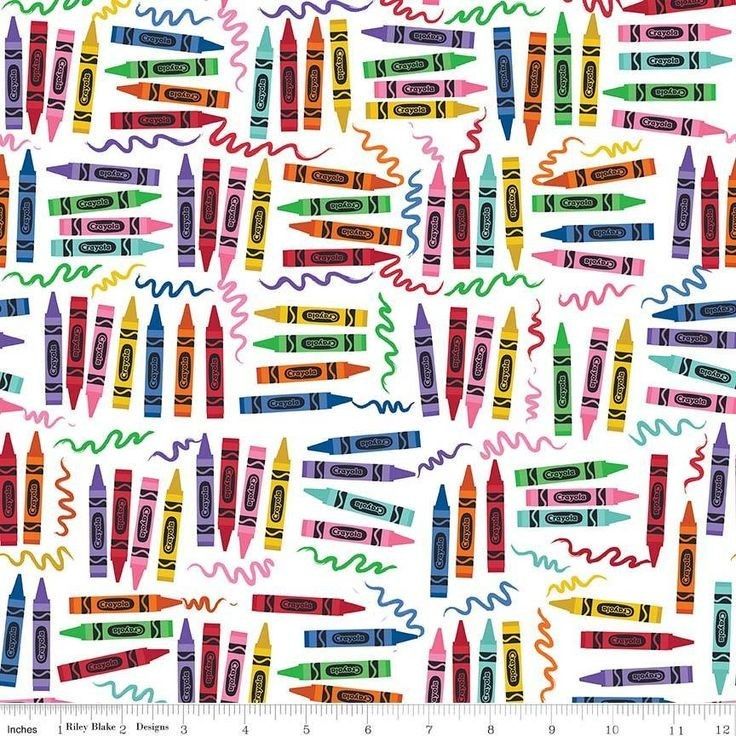 ESCUELA NORMAL DE EDUCACIÓN PREESCOLAR DEL ESTADO
Licenciatura en Educación Preescolar
Ciclo escolar 2020-2021
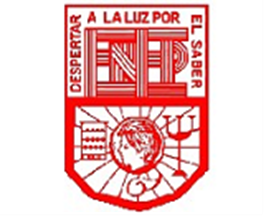 Planeación semanal
Jardín de Niños Fantasía
Comunidad: Ejido Estanque de Norias, Cuatro Ciénegas
Grado que atiende: 1, 2 y 3
Total de niños: 10
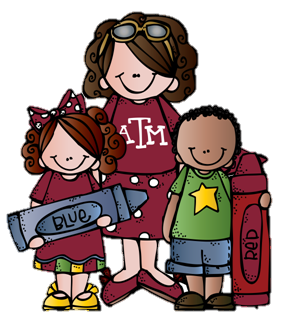 Primer grado: 2    Segundo grado: 3    Tercer grado : 5
Maestra:  Victoria Estefanía García García  #2
4 ´A´
C   R  O  N  O  G  R  A  M  A
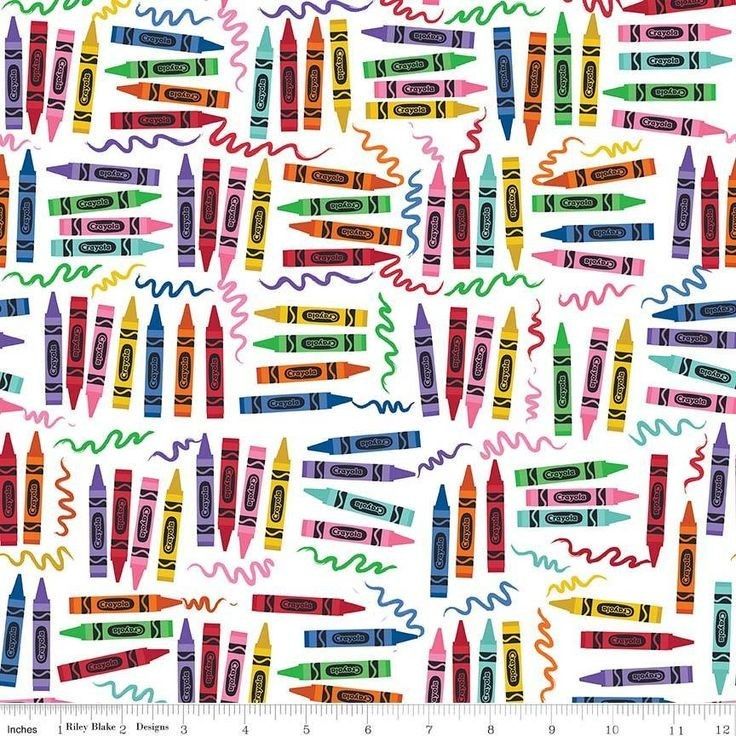 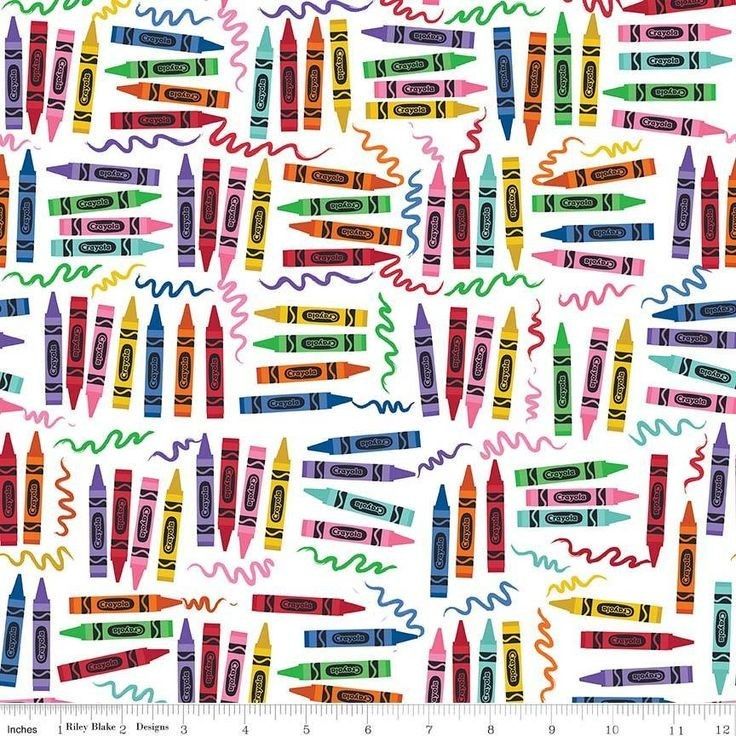 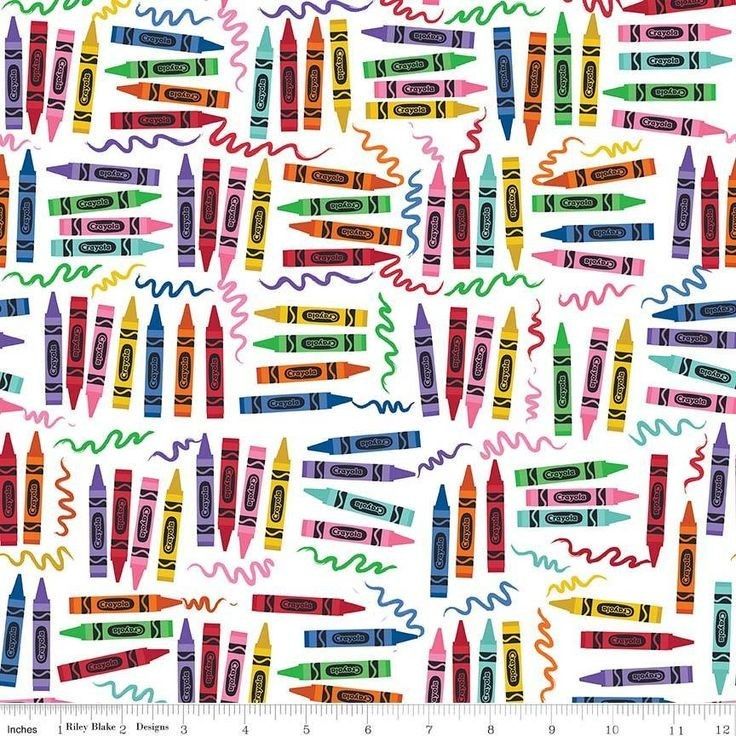 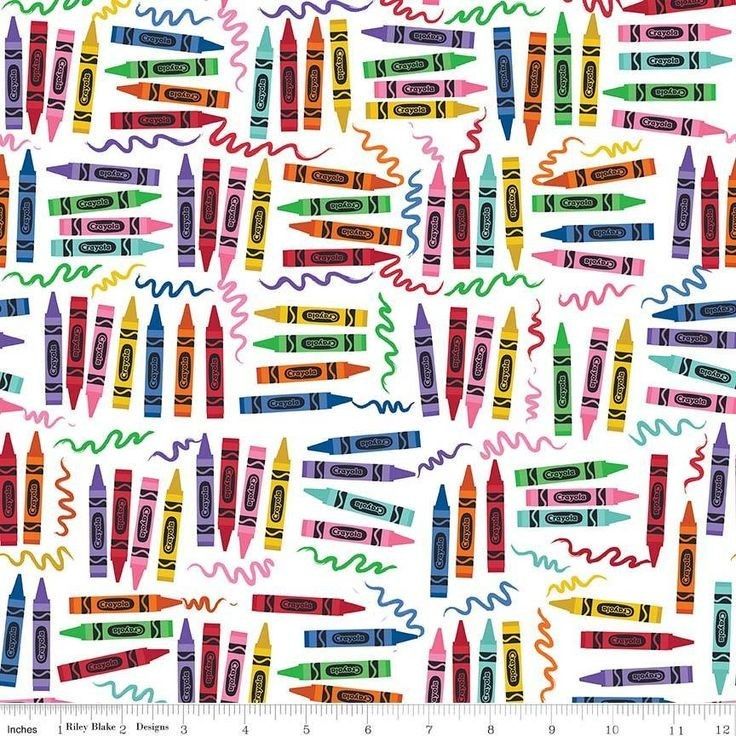 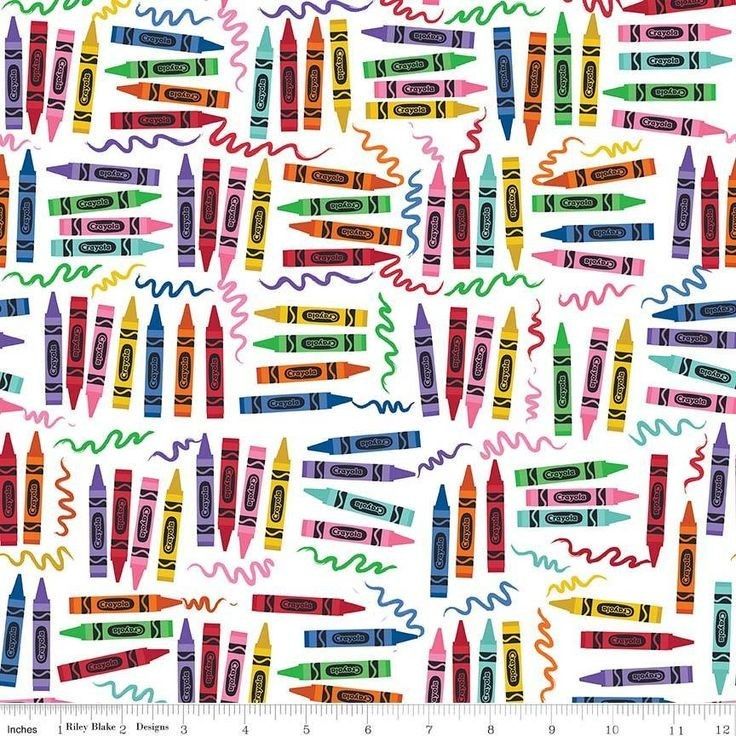 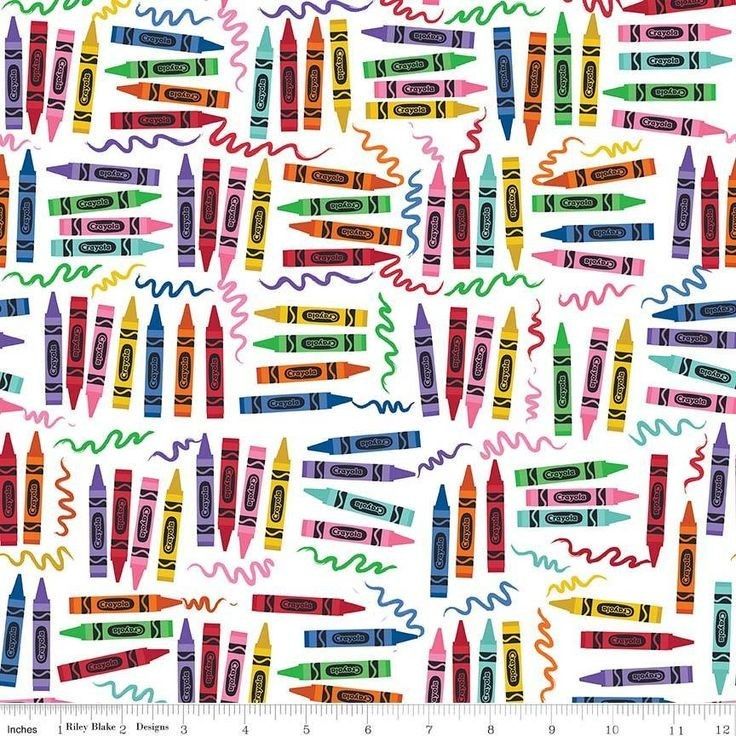